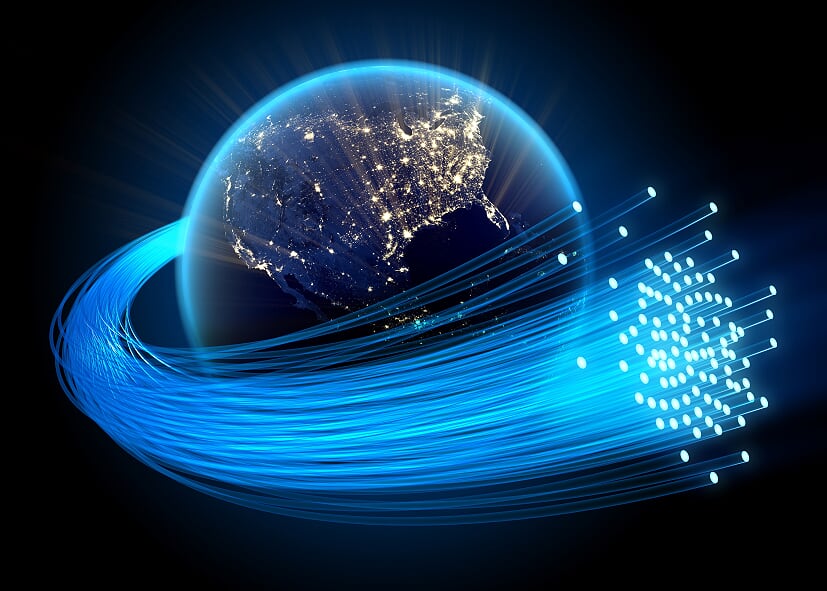 Governor’s Office of Science, Innovation, and Technology
BEST BROADBAND SOLUTIONS AND SOURCES FOR SUSTAINABLE COMMUNITIES
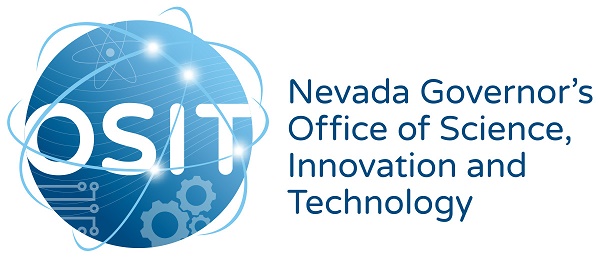 What do I need?Wired versuswireless versussatellite
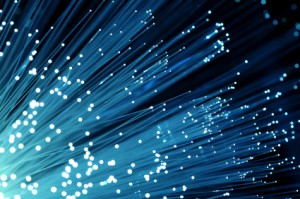 FIBER OPTICS
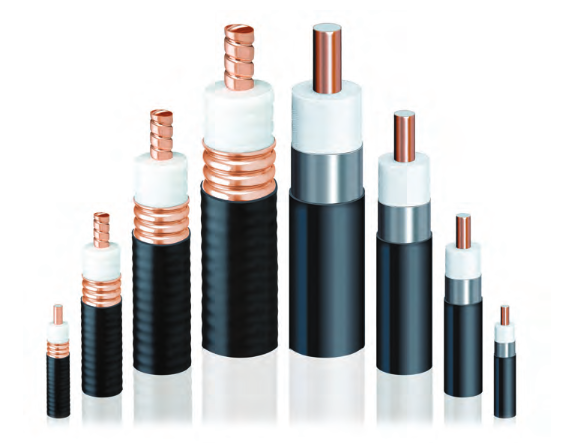 Coaxial and dsl
MICROWAVE
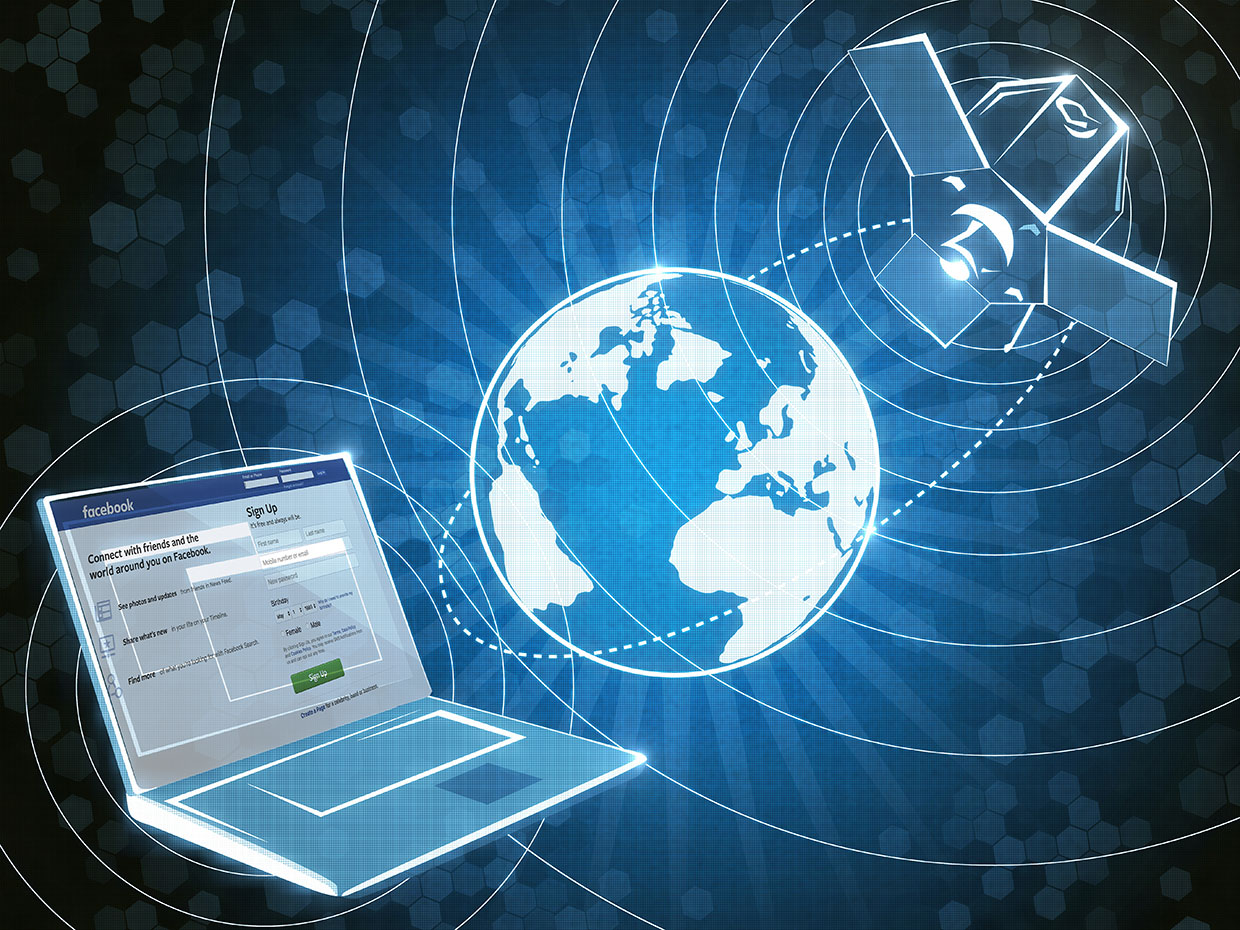 SATELLITE
Advantages and Disadvantages of Wired Solutions
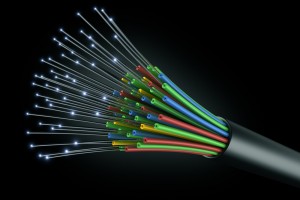 FIBER
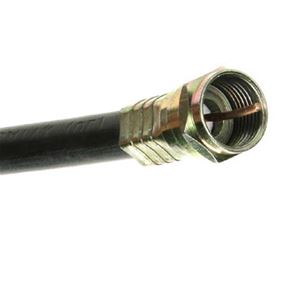 COAXIAL
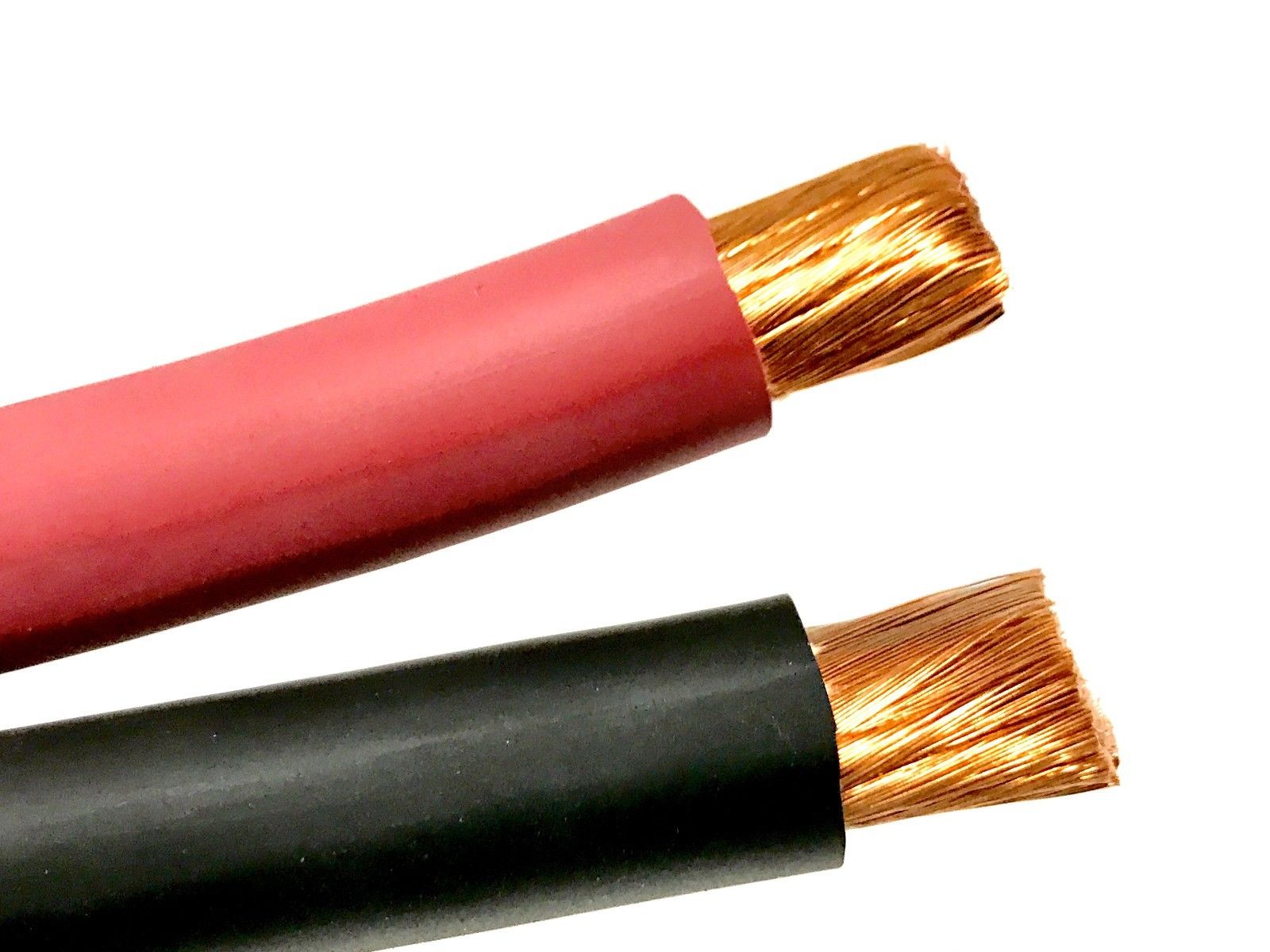 DSL
Advantages and Disadvantages of Wireless Solutions
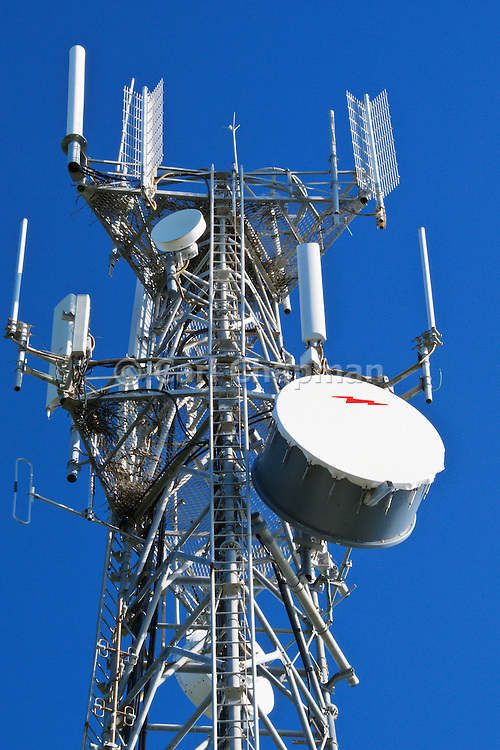 MICROWAVE
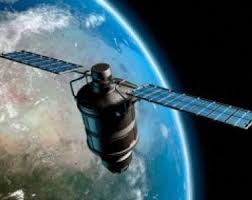 SATELLITE
WHOLE COMMUNITY CONNECTIVITY APPROACH
Broadband Infrastructure Planning
The Planning Process
Form and Gather
Form Broadband Action Committee
Surveys
Community feedback
Mapping of county/city owned broadband assets
County and municipal government current broadband  demand
Statement of Need and Evaluation Criteria
Unserved areas
Underserved areas 
Community broadband demand
Business development demand
Economic development demand
Grants available to assist
Engage Private Sector 
Service Providers
Meetings
Create competitive edge
Presentations by service providers to respond to needs
Combine state and community projects with service providers
Receive Responses
Calculate and evaluate 
Plan strategies
Prioritize
Seek grant funds to assist
Make Decisions
What are my broadband options?
Who do we engage?
So how much will this cost?
How do we pay for this?
EVERY COUNTY IS DIFFERENT
UNIVERSAL SERVICE
The E-Rate Program
What is the E-rate Program?
Telecommunications PROGRAM
One of the four Universal Service Fund programs
Provides discounts for schools and libraries
Discounts range from 20-90%
Based on National School Lunch Program(NSLP) eligibility
$3.9 Billion available each year
What does E-rate Support?
Telecommunications PROGRAM
PROVIDES FUNDING FOR:
Telecommunications (excluding Voice services)
Internet access
Networking hardware
Basic maintenance of networking hardware
Managed services
How do I participate in E-rate?
Telecommunications PROGRAM
As an Applicant:
Seek bids on eligible services
Award contracts 
Apply for E-rate funding 
Answer questions from the program administrator
Receive approval
Begin work and invoice USAC
How do I participate in E-rate?
Telecommunications PROGRAM
As a Service provider:
Review Request For Proposals(RFP)
Award contracts 
Support the application for E-rate funding 
Assist in answering questions from the program administrator
Receive approval
Begin work and invoice USAC
How has Nevada Benefitted 
from E-rate?
Telecommunications PROGRAM
In the past five years, $40,378,759 has been approved by the E-rate program

Since the start of the E-rate program, $146,174,321 has been approved
What is Special Construction in the Eyes of E-rate?
Telecommunications PROGRAM
Special construction includes:
Trenching/Digging
Hanging fiber
Pulling/Blowing fiber
Installing conduit
Special construction does not include:
Monthly recurring charges
Networking hardware
Telecommunications PROGRAM
Why is Special Construction Special?
The Federal Communications Commission(FCC) added a funding incentive to encourage states: 
For states that provide matching funds up to 10%, the FCC through the E-rate program will provide an additional match fund up to 10% 
Nevada Connect Kids Initiative:
Goal is to increase broadband Internet access, adoption and use of Internet
Governor Sandoval and OSIT received legislative approval of $2M to support special construction projects
Special Construction Projects
Telecommunications PROGRAM
Elko County School District
Funded for $921,000
10GB Fiber replacing 100MB Copper

Lyon County School District
Seeking $1.25M
10GB Fiber replacing Microwave
UNIVERSAL SERVICE
RURAL HEALTH CARE
rural healthcare Programs
TWO PROGRAMS

TELECOMMUNICATIONS PROGRAM
Funding based on urban rural cost differential

HEALTHCARE CONNECT FUND
Funding is a flat 65% discount
TELECOMMUNICATIONS PROGRAM
Telecommunications PROGRAM
PROVIDES FUNDING FOR:
Telecommunications –Connectivity
Telecommunications – Voice Services

DOES NOT PROVIDE FUNDING FOR:
Internet Access
Fees & Surcharges
Self-Provisioned Networks
Network Equipment
HEALTHCARE CONNECT PROGRAM
PROVIDES FUNDING FOR THE FOLLOWING SERVICES:
Internet access
Advanced telecommunications or information services for health information technology that:
Provides connectivity over private dedicated networks or the public Internet 
Enables Health Care Providers(HCP) to post their own data
Interacts with stored data
Generates new data or communication
healthcare connect PROGRAM
PROVIDES FUNDING FOR NETWORK EQUIPMENT
Equipment required to light dark fiber
Equipment necessary to connect dedicated health care broadband networks  or individual HCPs to middle mile or backbone networks
Computers, including servers and related hardware (e.g., printers, scanners, laptops) that are used exclusively for network management
Continued
Software used for network management, maintenance, or other network operations, and development of software that supports network management, maintenance, and other network operations

Costs of engineering, furnishing (i.e., as delivered from the manufacturer and installing network equipment)

Equipment that is a necessary part of the HCP owned facilities
healthcare connect program
DOES NOT PROVIDE FUNDING FOR:
Equipment not associated with an eligible service and that is not necessary to make an eligible service functional or to manage, control, or maintain an eligible service or a dedicated healthcare broadband network

Voice services
WHO IS ELIGIBLE TO PARTICIPATE?
Must be a non-profit entity or a public health care provider

Health Care Provider must be located in an FCC approved rural location
Who is eligible to participate?
HCP must be one of the following types of entities:
Post-secondary educational institution offering healthcare instruction, such as teaching hospital or medical school

Community health center or health centers providing healthcare to migrants

Local health departments or agencies

Community mental health centers

Not-for-profit hospitals
Who is eligible to participate?
HCP must be one of the following types of entities:
Rural health clinics

Consortia of HCPs consisting of one or more of the above entities

Dedicated emergency departments of rural for-profit hospitals

Part-time eligible entities located in facilities       that are ineligible

Skilled nursing facilities
Who is eligible to participate?
WHO IS ELIGIBLE TO PARTICIPATE?
CONSORTIUM
A group of multiple sites that choose to request support as a single entity
Two or more Health Care Providers
50% or greater must be designated rural
Some services and equipment eligible only to consortiums
benefits FOR NEVADA
Connects Rural Health Care Providers to high speed broadband
Consortium of Health Care Providers
Reduced travel for patients and medical professionals

Video conference sessions with physicians, including specialists

Tele-Pharmacy capabilities
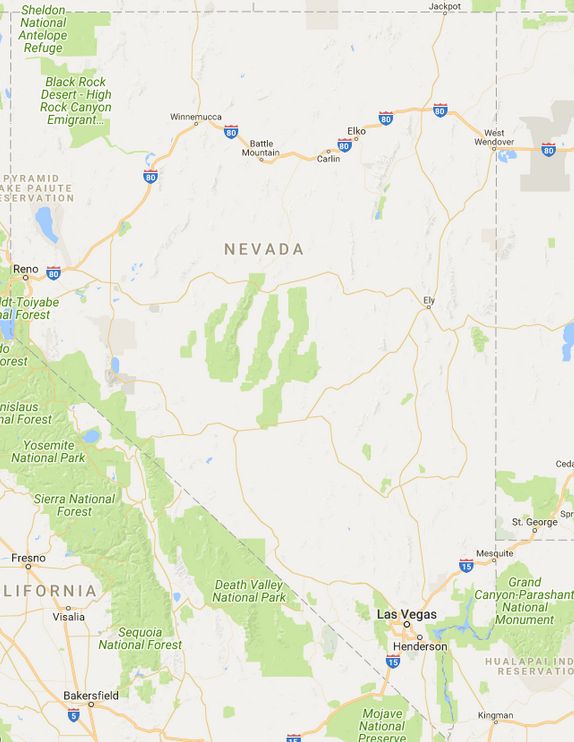 PARTICIPATE IN THE RURAL HEALTHCARE PROGRAM
HOW TO BEGIN IN THE PROGRAM:
Determine  HCP eligibility - NOW
Form consortium for cost-benefits - NOW
Determine which services  are needed - NOW
Prepare & submit RFP, procurement period - NOW
Award contracts – AFTER PROCUREMENT PERIOD
Submit application - February 1, 2019
Millennialsthe new workforce
PERCEPTION
PERCEPTION
NOW FOR THE REAL TRUTH
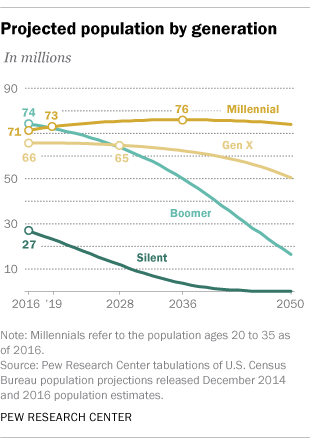 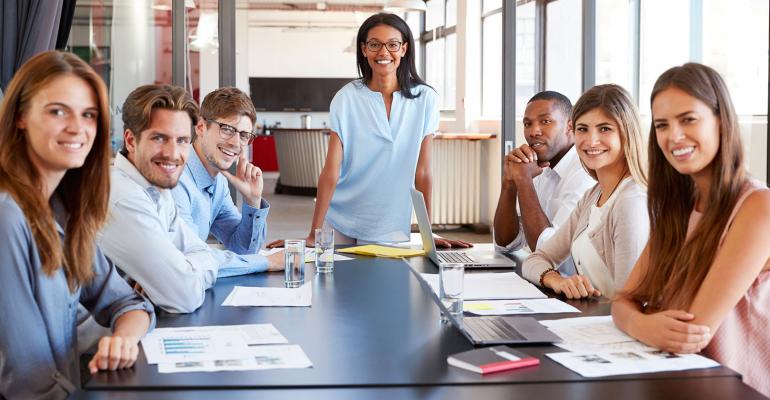 VALUES
Challenge - Embrace complexity. Do not like being bored
Learning - Gains knowledge through variety of tasks
Career Goals - Must be able to see their career path
Feedback - Needs to hear it often
Flexibility - Expects level of flexibility. Likes idea of working remote
Results Oriented - Likes to be evaluated on finished work
VALUES
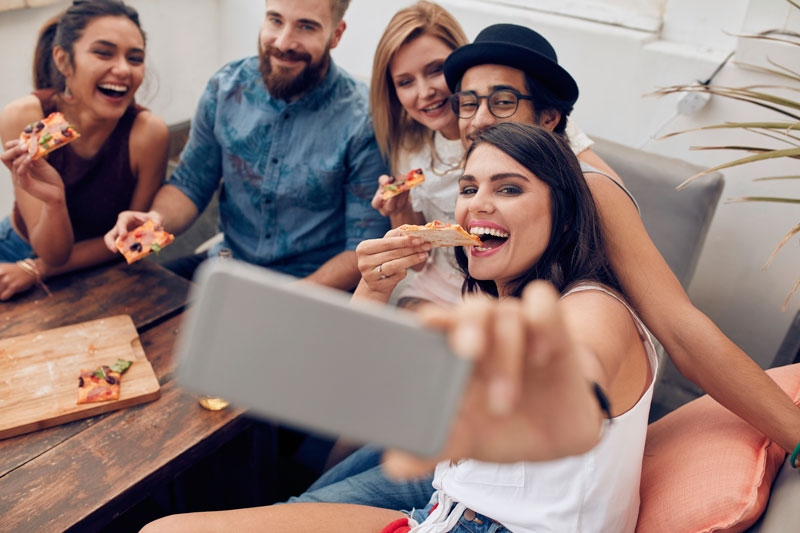 Transparency - Structure and systems. How is performance measured?
Access - Open and constant communication from boss.
Social Interaction - Prefers teams. Workplace is a social space.
It Matters - Pursues careers that align with desire to make a difference.
Social Platforms - Great at organizational growth through social platforms.
VALUES
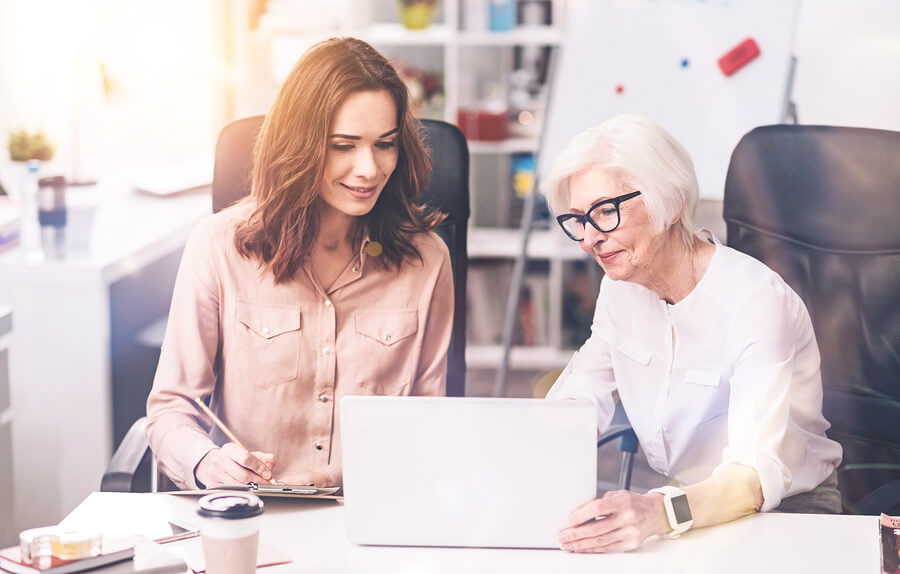 Did you know?
¼ of US population
Best educated young adults in US history
63.3% of US Execs will retire within the next 5 years
$1.3 trillion in annual buying power
87% use 2-3 devices daily
Touch smartphone at least 45 times daily
Spend 25 hours online weekly
33% rely on blogs to buy
7 times more likely to give their personal information
75% work for companies that give back
84% do not trust traditional advertising
54% want a start up or have already started a business
83% use social media
thank youSWITCH data centerwnddE-rate CentralMighty RiverMel Van Patten-moderatorCaroline mcintoshreece keenernokiandotusdamillennial guests
CONTACTSE-rate Central – 886.801.7880	eric flock, Mel Van Patten, Becky Rainsmighty river – 919.247.5121	joe freddosonokia – 408.737.0900	Rohit Bhanotndot – 775.888.7867	Denise IndaUSDA – 702.716.8771	Lu Torres
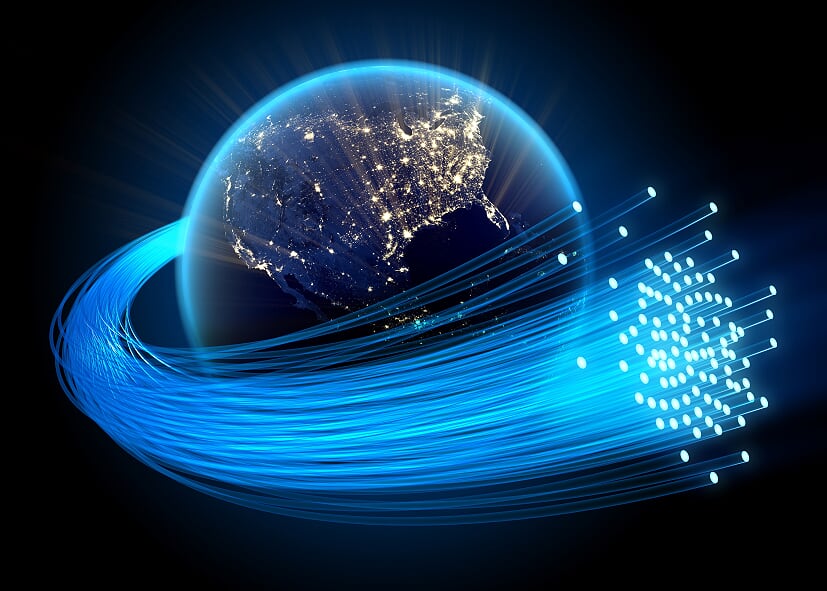 Governor’s Office of Science, Innovation, and Technology
Jojo Myers Campos   775.687.0993   100 N. Stewart St., Suite 220,  Carson City, NV 89701